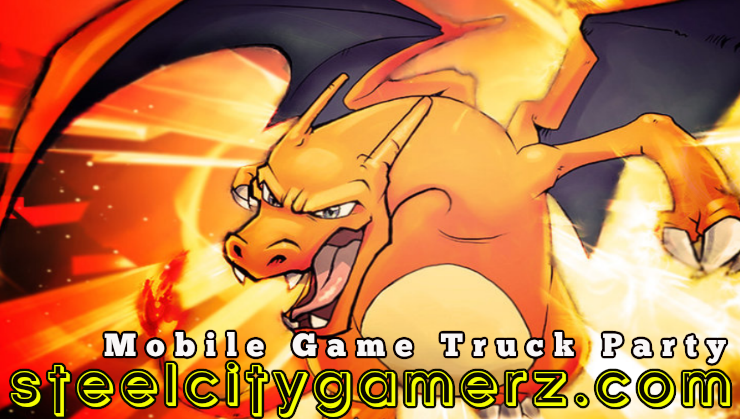 Celebrating Connor’s 8th Birthday
For: Brad Michaelson
Date: November 9, 2016
Time: 6:00 - 8:00pm
Where: 1515 Birthday Lane
 
RSVP: Email or Phone #